নবম শ্রেণির সবাইকে স্বাগতম
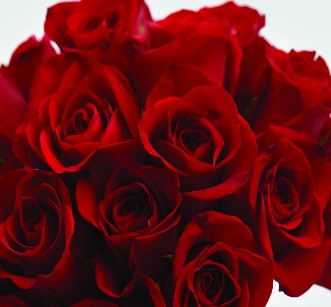 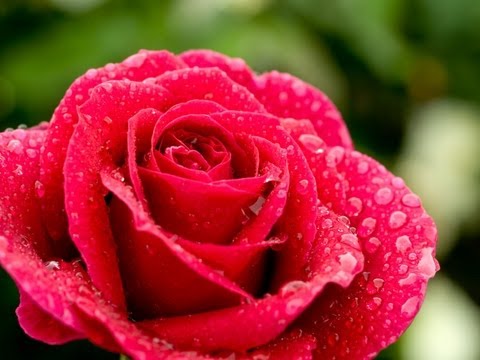 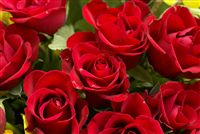 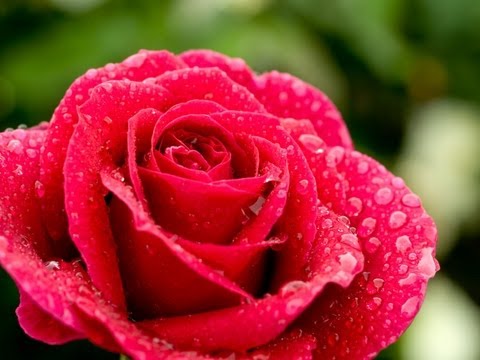 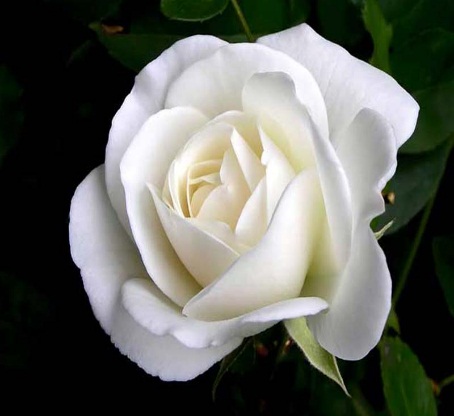 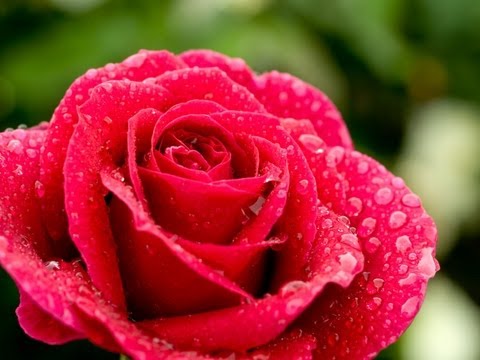 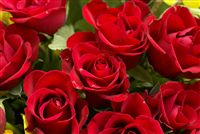 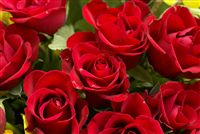 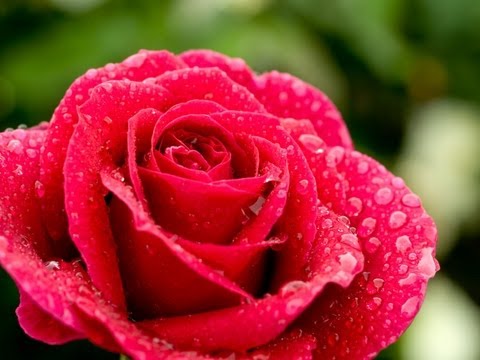 আসসালামুয়ালাইকুম ওয়ারাহমাতুল্লাহ
12/16/2020
শিক্ষক পরিচিতি
মোঃ মোখলেছুর রহমান
সিনিয়র  শিক্ষক গণিত 
শাসনপাড় আটিটি দাখিল  মাদ্রাসা, লালমাই,কুমিল্লা।
মোবাঃ০১৮১৫৭২১০৩৭  
mokles321549@gmail.com
12/16/2020
পাঠ পরিচিতি
শ্রেণিঃ নবম  
বিষয়ঃ গণিত
পাঠঃ অষ্টম অধ্যায় (সম্পাদ্য)
সময়ঃ ৫০ মিনিট
তারিখঃ 04/12/২০20 খ্রিঃ
12/16/2020
চিত্রটি লক্ষ্য কর
ইহা কোন জ্যামিতিক আকৃতি
ত্রিভূজ
বৃত্তটিক কি বলে?
বহিঃবৃত্ত বলে
ধন্যবাদ
12/16/2020
ত্রিভূজের বহিঃবৃত্ত সম্পর্কিত সমস্যা  ও বহিঃবৃত্ত অংকন
12/16/2020
এ পাঠ শেষে শিক্ষার্থীরা…
১। ত্রিভূজের বহিঃস্থ কোন  কি? বলতে পারবে ।
২। বহিঃবৃত্ত  কি?  বলতে  পারবে।
৩। একটি ত্রিভূজে বহিঃবৃত্ত অংকন করতে পারবে।
12/16/2020
সম্পাদ্য- ১১
সমস্যাঃ কোন ত্রিভূজে একটি বহিঃবৃত্ত অংকন করতে হবে।
12/16/2020
মনে করি, ABC  একটি ত্রিভূজ । উহাতে বহিঃবৃত্ত  অংকন করি ।
12/16/2020
মনোযোগ সহকারে অংকন  পর্যবেক্ষণ করি।
A
O
H
B
C
12/16/2020
অংকনঃ ABC ত্রিভূজের BA ওBC বর্ধিত করি।
∆ABC এর বহিঃস্থ <A ও <C এর সমদ্বিখন্ডক আঁকি। উহারা পরস্পর Oবিন্দুতে ছেদ করে ।
O বিন্দু হতে A C বাহুর উপর লম্ব আঁকি
AC বাহুকে  H বিন্দুতে ছেদ করে । o কে কেন্দ্র করে OH সমান ব্যাসার্ধ নিয়ে বৃত্ত আঁকি।
12/16/2020
একক  কাজ
ভিডিও দেখে একটি নিদিষ্ট ত্রিভূজে বহিঃবৃত্ত অংকন করে দেখাও ।
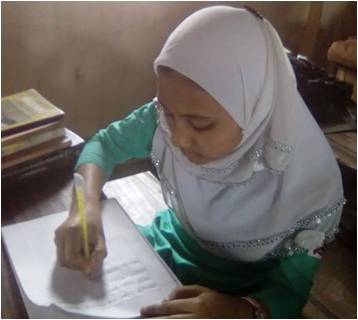 12/16/2020
বাড়ীর কাজ
একটি নিদিষ্ট ত্রিভূজে পরিবৃত্ত অংকন করে আনবে ।
12/16/2020
সবাইকে ধন্যবাদ
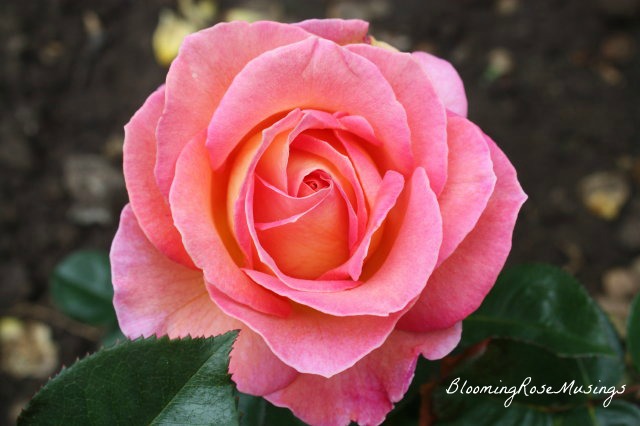 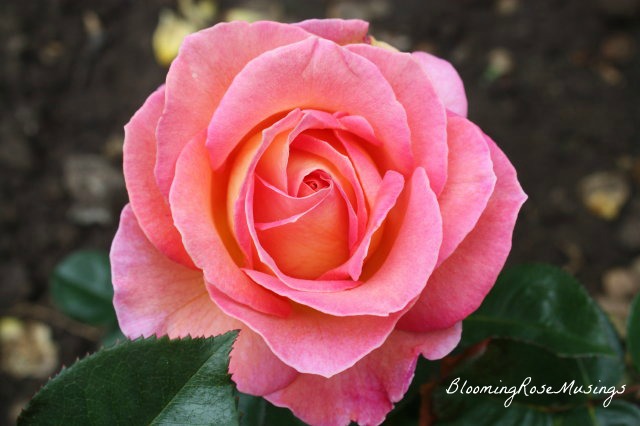 12/16/2020